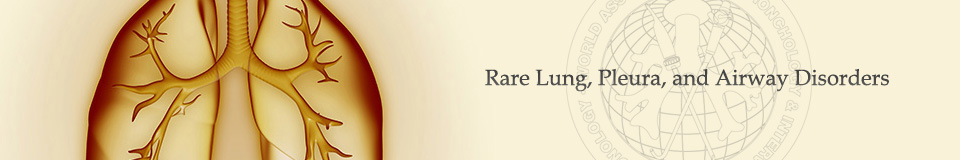 Whole Lung Lavage: Technical Details, Challenges and Management of Complications 

Houssein Youness MD, FCCP
Kassem Harris MD, FCCP
Co-Chair: WABIP Rare Lung, Pleura & Airway Disorders
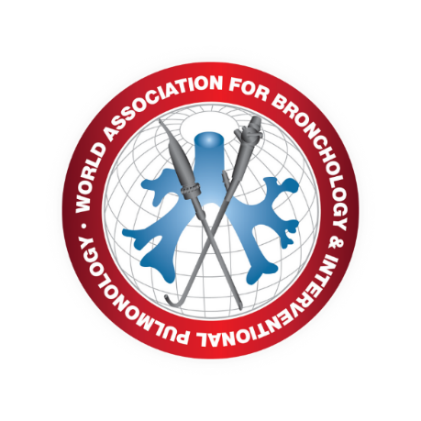 Objectives
To define  the indications of whole Lung lavage (WLL)

To understand  how to select and isolate the targeted lung for WLL

To describe how to safely perform a WLL procedure

To recognize the complications related to WLL

To review the long term outcomes after WLL
Technical Details, Challenges and Management of Complications
Whole Lung Lavage:History
Whole lung lavage (WLL)  was originally described by  Ramirez-Rivera in 1964 

It was originally performed by using a double lumen endotracheal tube to isolate each lung and  instilling up to 3 L saline containing heparin or acetylcysteine 

Since then, the procedure has been refined  by using general anesthesia, increased lavage volumes and the use of saline alone.

WLL remains  the gold standard of therapy for pulmonary alveolar proteinosis
J Thorac Dis 2017;9(6):1697-1706
Whole Lung Lavage (WLL): Indications
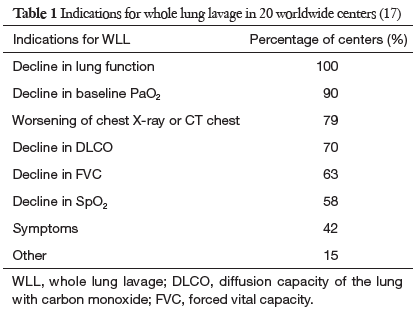 Orphanet J Rare Dis 2016;11:115.
Whole Lung Lavage: Preparation
WLL is performed under general anesthesia, usually with a combination of intravenous propofol, opioid and a neuromuscular blocker 
 

 Preoperative  workup:  	Platelet count of >50,000
			INR <1.5

WLL monitoring include: 	EKG  
  			Arterial oxygen saturation
   			Noninvasive blood pressure
 			Invasive blood pressure with an arterial catheter
   			End tidal CO2 
   			Bispectral index
J Thorac Dis 2017;9(6):1697-1706
Whole Lung Lavage: Pre-Lavage
J Thorac Dis 2017;9(6):1697-1706
Whole Lung Lavage: Equipment
Left upper panel: warming basin.

Right upper panel: Y-connector.

Left lower panel: Y-connector attached to the double lumen endotracheal tube

Right lower panel: wrap around vest for percussion.
J Thorac Dis 2017;9(6):1697-1706
Whole Lung Lavage: Setup
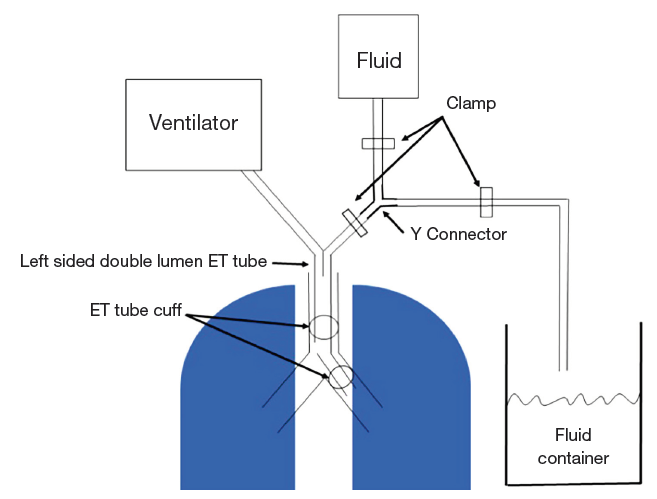 A left sided double lumen ET tube allows isolation of both lungs. 

A Y connector is attached from one side to the target lung ET tube and from the other side to the lavage fluid and to the drainage fluid container. 

Clamps allow the pulmonologist to control the flow of the fluid in and out of the lavaged lung.
J Thorac Dis 2017;9(6):1697-1706
Whole Lung Lavage:  Intubation and lung Isolation
J Thorac Dis 2017;9(6):1697-1706
Whole Lung Lavage: Lung isolation with double lumen ET tube
Left upper panel: left sided double lumen tube

Right upper panel: DLT in place.

Left Lower panel: bronchoscopic confirmation of distal balloon in left main stem

Right lower panel: testing for effective lung isolation (presence of bubbles indicates inadequate lung isolation).
J Thorac Dis 2017;9(6):1697-1706
Whole Lung Lavage:Lung Lavage
J Thorac Dis 2017;9(6):1697-1706
Whole Lung Lavage:Intraoperative monitoring- Sample worksheet
J Thorac Dis 2017;9(6):1697-1706
Whole Lung Lavage
Initial lavages returned milky light
brown fluid with a sediment layering
out upon standing.
After the fourth liter, the returned fluid
became much clearer. Total of
nine liters lavaged.
Courtesy of  Dr. Henri Colt
Whole Lung Lavage:  Complications (1)
1- Leakage of fluid into contralateral lung
	- Can be detected by observing lavage fluid in the endotracheal tube of the  	   	   ventilated lung 
	- Problem: Low cuff pressure of the bronchial balloon
		   Dislodged bronchial balloon ET tube 
	- Solution:  Adjust the bronchial balloon cuff pressure
		   Repositioning the double lumen ET tube under bronchoscopic 			   guidance
2- Leakage of fluid into pleural space
	- Can be suspected if there is a significant difference between the 	   	    	   total  fluid instilled and collected (>1000cc)
	- Detection: Bedside ultrasound
	- Solution: Large effusion can be drained with thoracentesis to aid in extubation
J Thorac Dis 2017;9(6):1697-1706
Thorax 2000;55:67-77
Whole Lung Lavage:  Complications (2)
3- Barotrauma with hydro-pneumothorax 
	- Detection: Subcutaneous emphysema, suspected pneumothorax 
		    Bedside ultrasound can help with the diagnosis 	
	- Problem : Related to rapid instillation of large volumes of fluid in the lung 
	- Solution:  Pleural fluid drainage with  chest tube placement  

4-  Hypothermia :
	-  Detection: Close monitoring of body temperature 
                -  Can be minimized  by using heated pads and warm saline
J Thorac Dis 2017;9(6):1697-1706
Mayo Clin Proc 1987;62:499-518
Lung 1984;162:223-31
Whole Lung Lavage: Complications (3)
5-  Hypoxemia

	a- Physiology of hypoxemic events
During the filling phase, arterial oxygenation improves due to increase in airway pressure and redirection of blood to the contralateral ventilated lung 

Emptying of the lung causes a decrease in airway pressure and perfusion of the lung undergoing treatment resulting in a fall in PaO2 

	b- Management of hypoxemic events:
Hypoxemia can be improved by ventilation with high FiO2
Excessive PEEP in the ventilated lung should be avoided: as this may shunt the blood away to the non-ventilated lung leading to V/Q  mismatch and worsening oxygenation
J Thorac Dis 2017;9(6):1697-1706
Thorax 2000;55:67-77
Whole Lung Lavage: Variations in techniques (1)
1- Modified WLL: 
The lung  is  partially drained after filling with saline and then ventilated with PEEP (5-10 cm H2O). 
May help increase clearance of proteinaceous material. 
 associated with higher risk of hydro-pneumothorax.


2- WLL  with the addition of ECMO:
Can be considered for patients  with advanced  PAP with respiratory failure, who are not able to tolerate single lung ventilation.
J Thorac Dis 2017;9(6):1697-1706
    Chest 1998;113:1718-9
Whole Lung Lavage: Variations in techniques (2)
3- Bilateral sequential  WLL:

 Most severely affected lung is lavaged first.
 Dual ventilation  is applied thereafter with PEEP  for 1 hour. 
 Once the   patient is able to tolerate single lung ventilation , the              	other lung is lavaged.
 Frequently  require overnight mechanical ventilation.

4-  Manual percussion:

Optical density of recovered lavage fluid was greater when manual percussion is used  compared to those who received percussion using hand held mechanical devices.
Results in more chest  soreness after the procedure
Eur Respir J 2004;23:526-31
Chest 1993;103:1409-12
Whole Lung Lavage: Variations in techniques (2)
4- Single lumen endotracheal tube:

Using an airway blocker:
An airway blocker is placed in the main stem of the lung targeted for lavage.
The lumen of the airway blocker is used to perform the lavage.
Reported to be helpful in the pediatric population using a small single lumen endotracheal tube.

Lobar lung lavage: 
The flexible bronchoscope is wedged in the lobar bronchus and lavage is performed through the working channel of the bronchoscope. 
Serial lobar lavage has been reported with successful outcome but not widely adopted.
Br J Anaesth. 2010 Feb;104(2):228-30
J Bronchology Interv Pulmonol. 2013 Oct;20(4):333-7.
Whole Lung lavage:Post-Procedure care
J Thorac Dis 2017;9(6):1697-1706
Outcomes after WLL
Improved dyspnea

Improved PaO2 and A-a gradient

Improved Fev1, VC and DLCO

Improved 6 minute walk distance

Median symptom free time after  WLL of  15-36 months

The timing of repeat WLL depends on patient’s symptoms
Am J Respir Crit Care Med 2002;166:215-35

Eur Respir J 2004;23:526-31
Whole Lung Lavage: Summary
WLL is the first line therapy for symptomatic patients with  pulmonary alveolar proteinosis

WLL should be performed in specialized centers using a skilled team that includes anesthesiology, respiratory therapy and pulmonary medicine 

The most diseased lung should be lavaged first, followed by WLL of the second lung in 3 weeks 

Complications can be avoided by performing adequate isolation of the targeted lung, accurate monitoring of instilled and drained fluid  and by avoiding excessive PEEP
Whole Lung Lavage: Knowledge Assessment
Question 1:
A 38 year old man  presenting to the clinic  with complaint of progressive  dyspnea that is limiting his daily activities. He works as a construction worker and has a history of exposure to silica dust.
His Chest radiography revealed bilateral infiltrates. A high resolution CT scan of the Chest revealed  a crazy paving pattern involving mainly the  left upper lobe (LUL), the  left lower lobe and the right lower lobe. A bronchoscopy with Broncho-alveolar lavage from the LUL return a milky material which stained positive for PAS. No organism were present on stain or subsequent culture. His Spo2 was 90% at rest and drops to 80% with exertion. His  spirometry showing restrictive defect with a VC of 60% and a DLCO of 50% of predicted.

What is the next step?
Whole Lung Lavage: Knowledge Assessment
Answers:
Question 1: The next step would be to perform a whole lung lavage  to treat pulmonary alveolar proteinosis. The patient has multiple indications for treatment including, dyspnea, exertional hypoxemia, abnormal CXR and CT chest as well as  reduced vital capacity and DLCO.
Orphanet J Rare Dis 2016;11:115.
Whole Lung Lavage: Knowledge Assessment
Question 2:

While preparing to perform a whole lung lavage for the previous patient, which lung should be the first one to get lavaged?
Whole Lung Lavage: Knowledge Assessment
Answers:
Question 2: The  most affected lung is the one that should  be targeted first. Ventilating the less diseased lung will lead to  a better ventilation and oxygenation during the WLL procedure .
Since there was evidence of involvement of the LUL, LLL and RLL mainly on CT chest ,  the left lung should be targeted first. If imaging is equivocal, a perfusion scan can be obtained  with a goal  to treat the less perfused side first.
J Thorac Dis 2017;9(6):1697-1706
Orphanet J Rare Dis 2016;11:115
Whole Lung Lavage: Knowledge Assessment
Question 3:
While performing a whole lung lavage procedure, you notice a significant desaturation  occurring with each cycle after drainage of the saline from the targeted lung. The SpO2  will drop from 92%  when the lung is full with saline to 80%.
The  mechanical ventilator setting using by anesthesia are :
Mode: assisted control volume control
Tidal volume: 300 ml
FIo2: 0.9
PEEP 12 cm  H2O
The patients’ vital signs have been stable 

What is the next step?
Whole Lung Lavage: Knowledge Assessment
Answers:
Question 3: The next step is  to reduce the PEEP  level to avoid shunting of the blood from the ventilated lung to the non-ventilated targeted lung. Hypoxemia is best managed by  High FIO2 and by avoiding high airway pressure
J Thorac Dis 2017;9(6):1697-1706
Thorax 2000;55:67-77
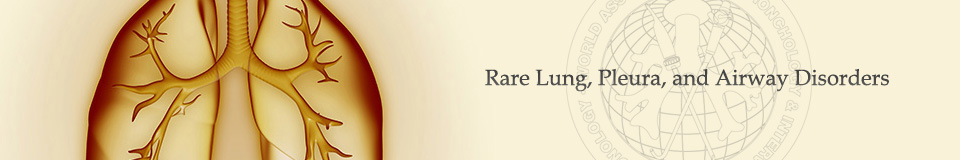 This presentation was prepared by
Authors:
Houssein Youness MD, Oklahoma University
& Kassem Harris MD, Westchester Medical Center
 and reviewed for accuracy and content by members of the 
WABIP Rare Lung, Pleura and Airway Disorders section
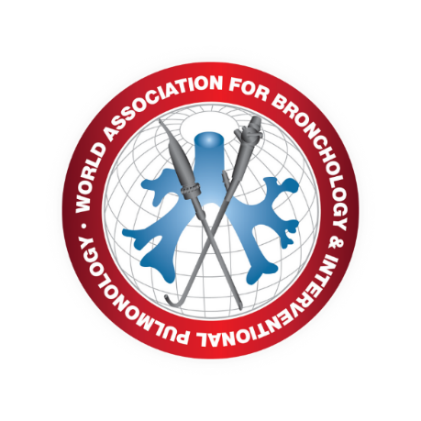